第六课
我的爸爸是商人
Wǒ de bàba shì shāngrén
คุณพ่อของฉันเป็นพ่อค้า
1
生词
shēng cí
คำศัพท์
商人
生词
shāng rén
พ่อค้า
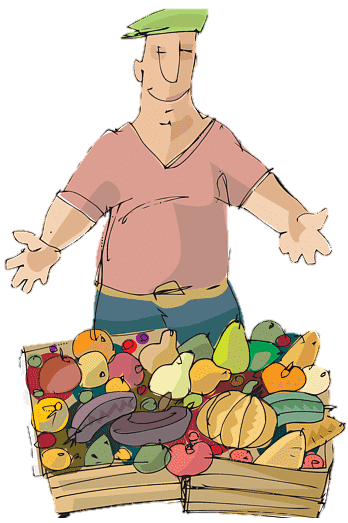 农民
生词
nóng mín
ชาวนา
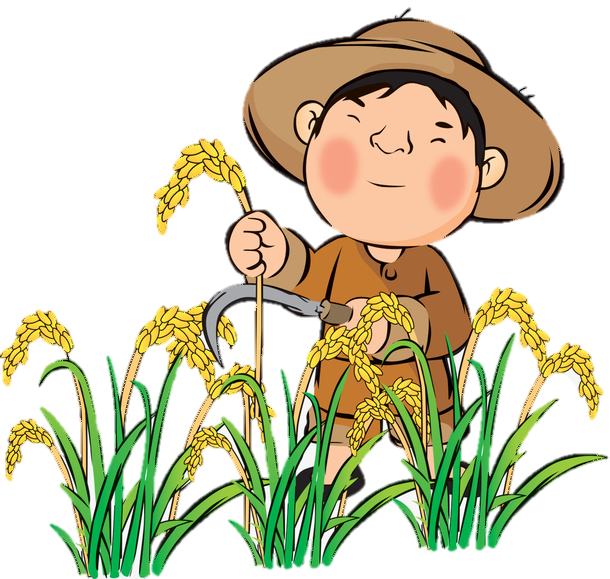 家庭主妇
生词
jiā tíng zhǔ fù
แม่บ้าน
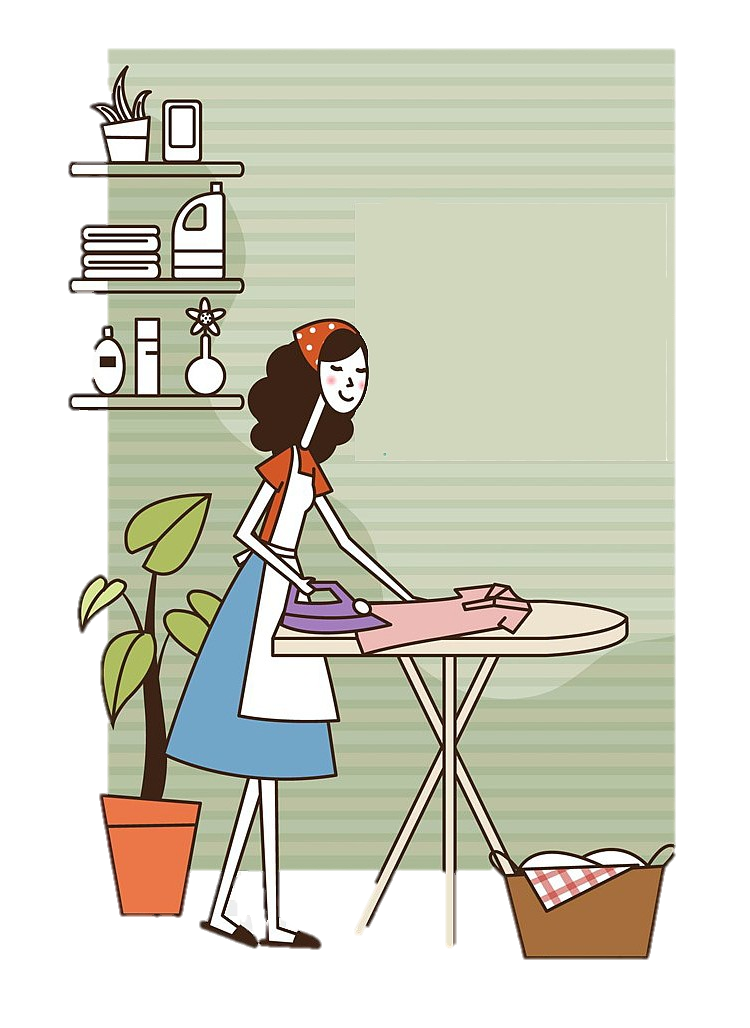 司机
生词
sī jī
คนขับรถ
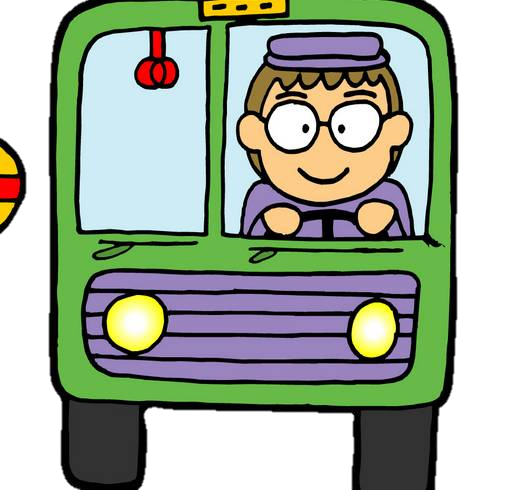 职员
生词
zhí yuán
พนักงานบริษัท
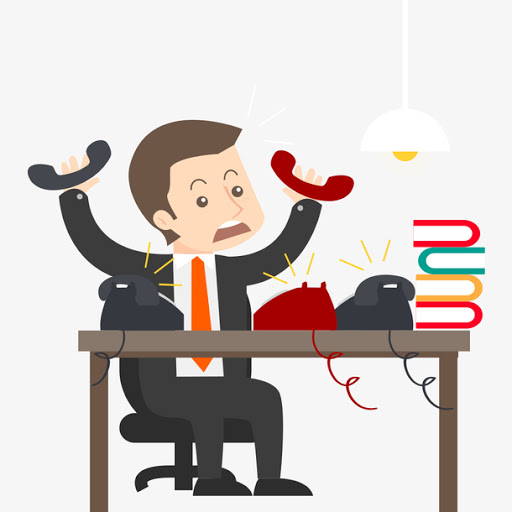 警察
生词
jǐng chá
ตำรวจ
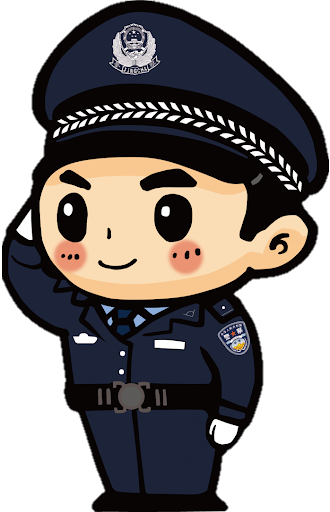 清洁工
生词
qīng jié gōng
พนักงานทำความสะอาด
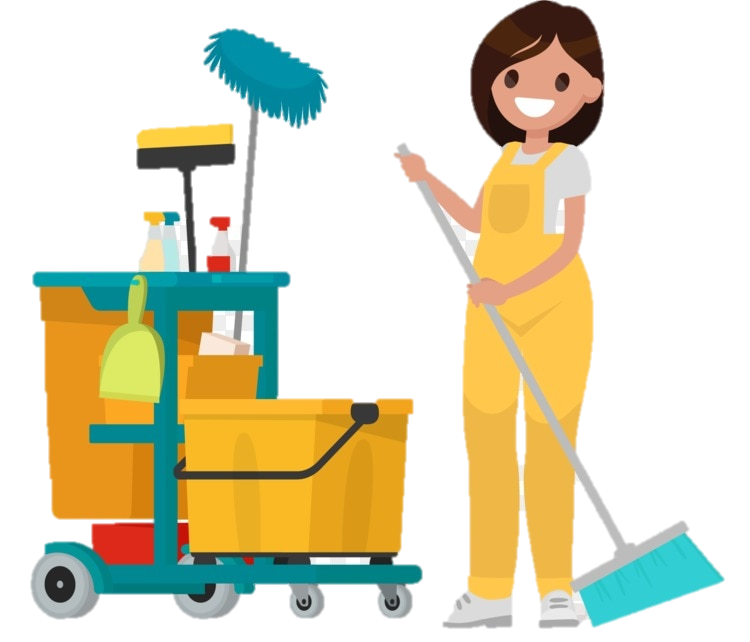 工作
生词
gōng zuò
งาน; ทำงาน
做什么工作？
生词
zuò shén me gōng zuò?
ทำงานอะไร
2
说一说
shuō yi shuō
ฝึกสนทนา
说一说
你妈妈做什么工作？
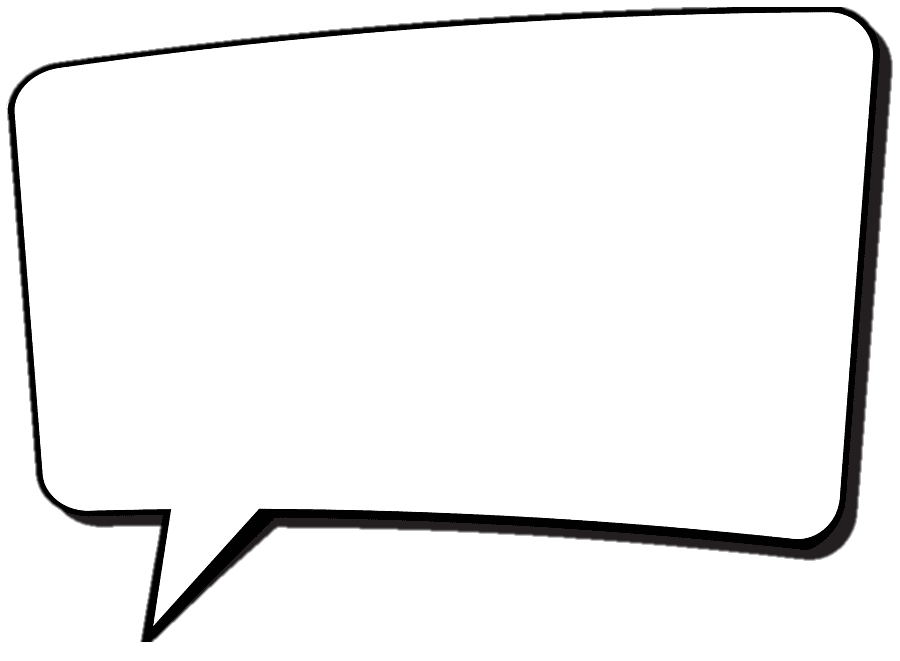 Nǐ māma zuò shén me gōng zuò?
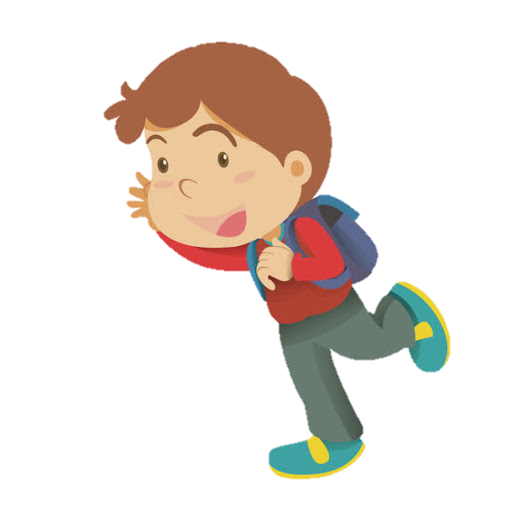 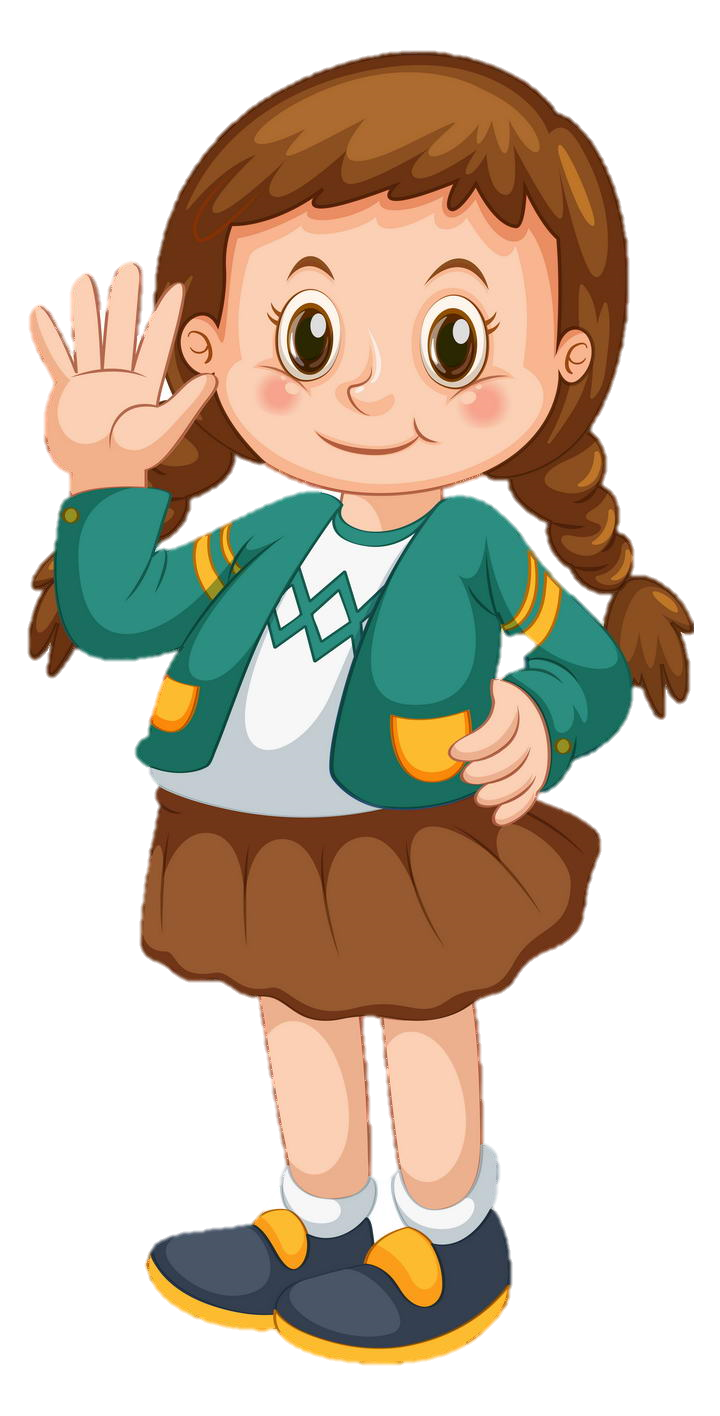 说一说
我妈妈不工作，她是家庭主妇。
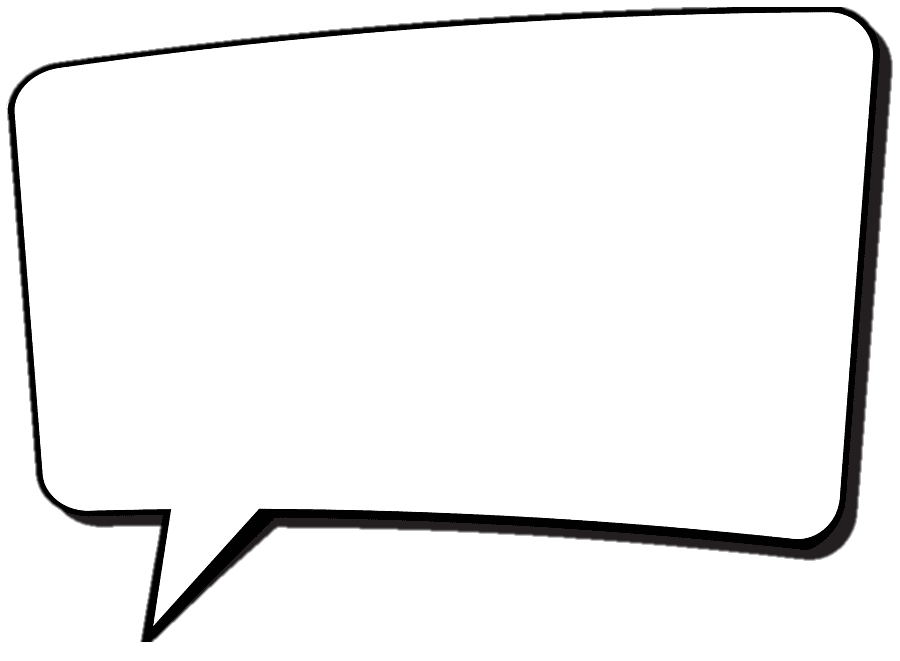 Wǒ māma bù gōng zuò,   tā shì  jiā tíng zhǔ fù.
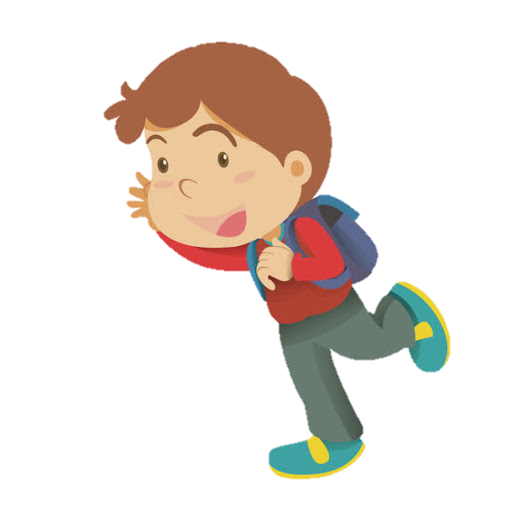 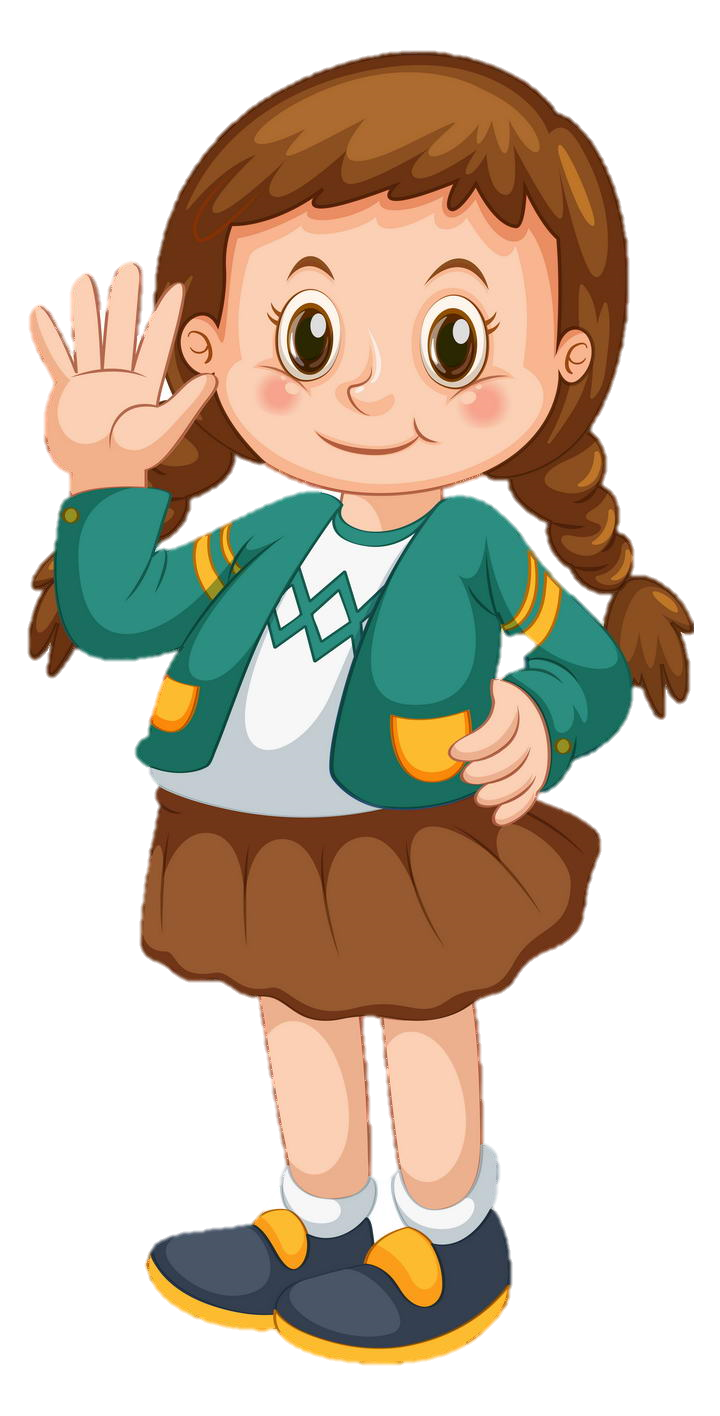 说一说
你爸爸做什么工作。
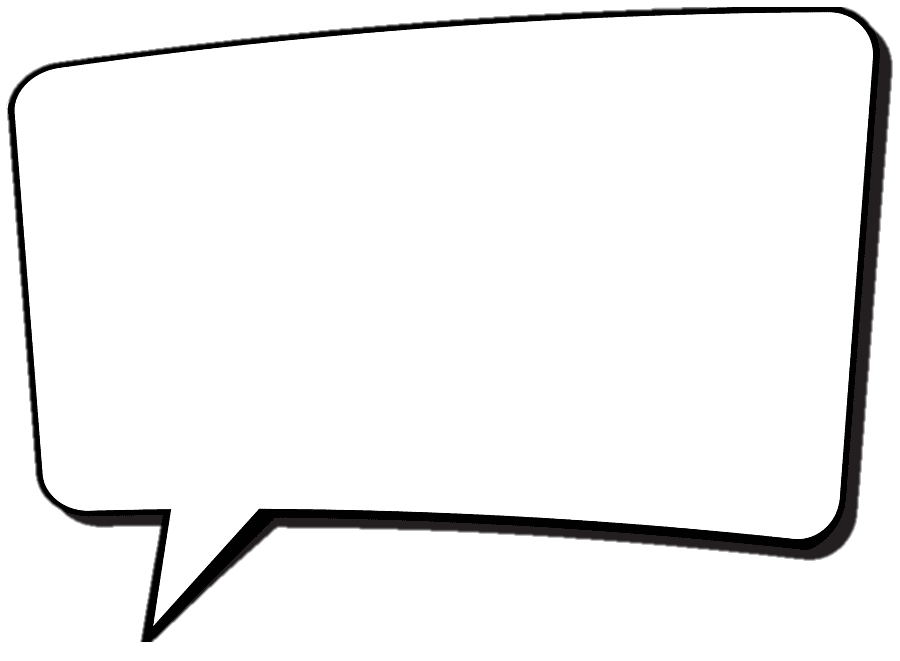 Nǐ  bàba zuò shén me gōng zuò.
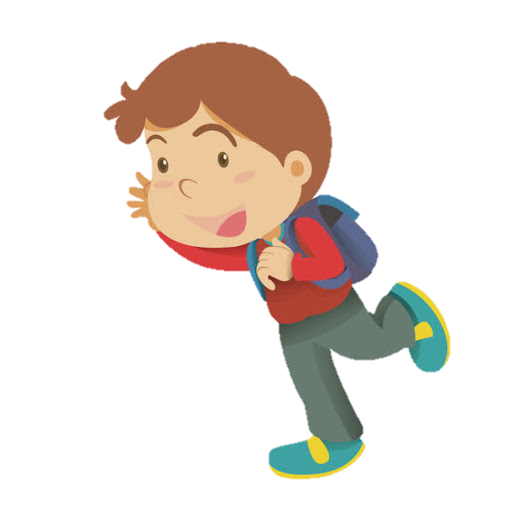 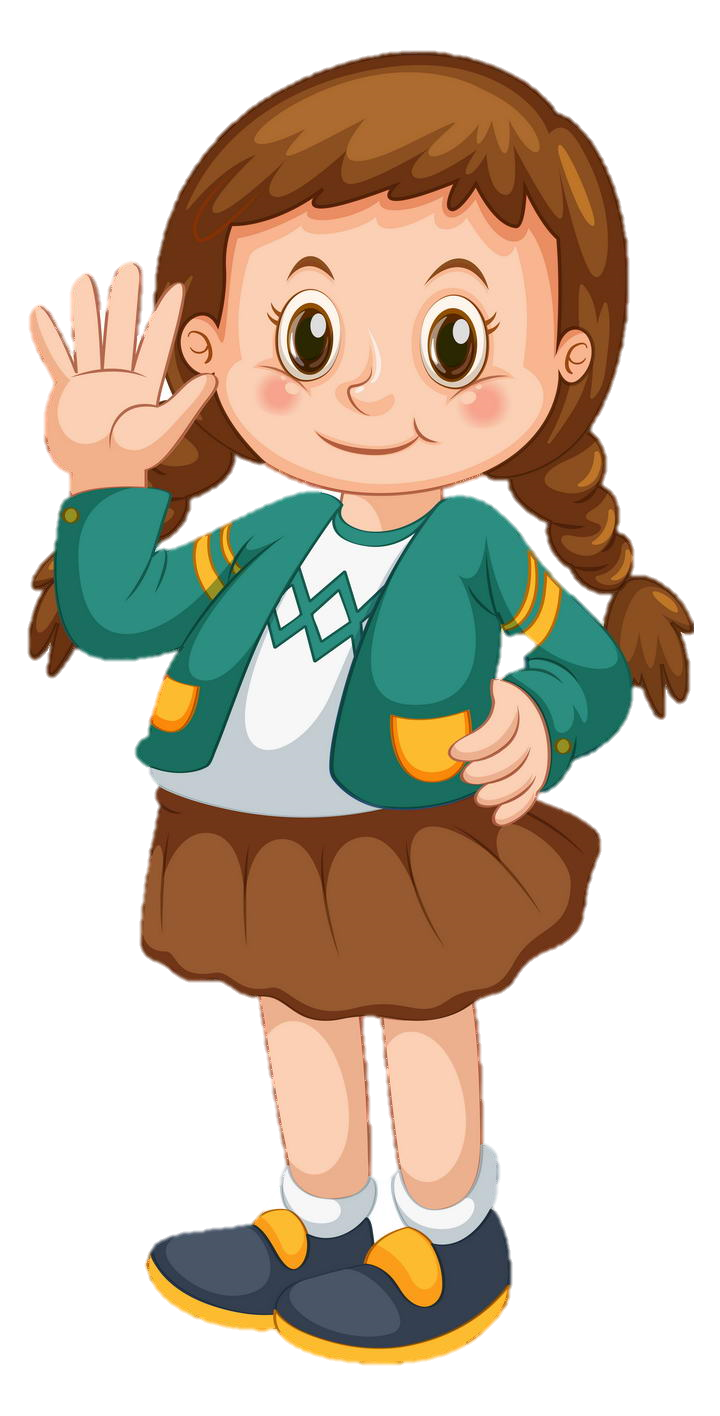 说一说
我爸爸是商人。
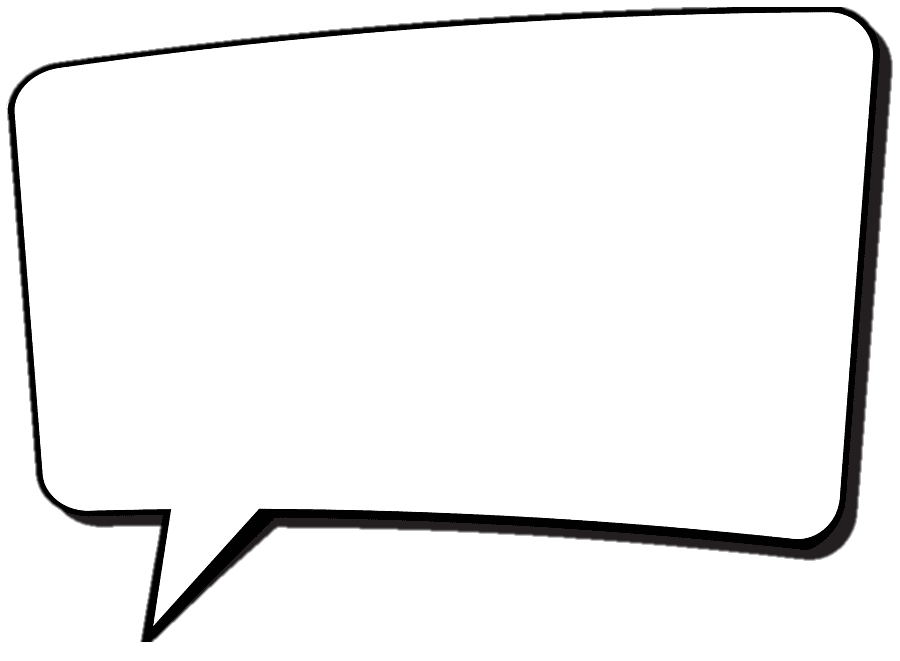 Wǒ bàba shì shāng rén.
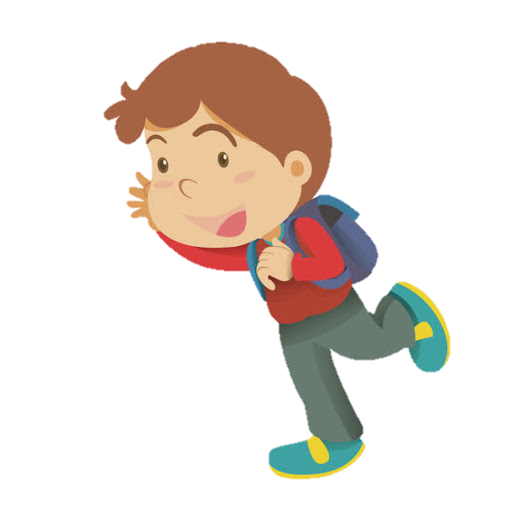 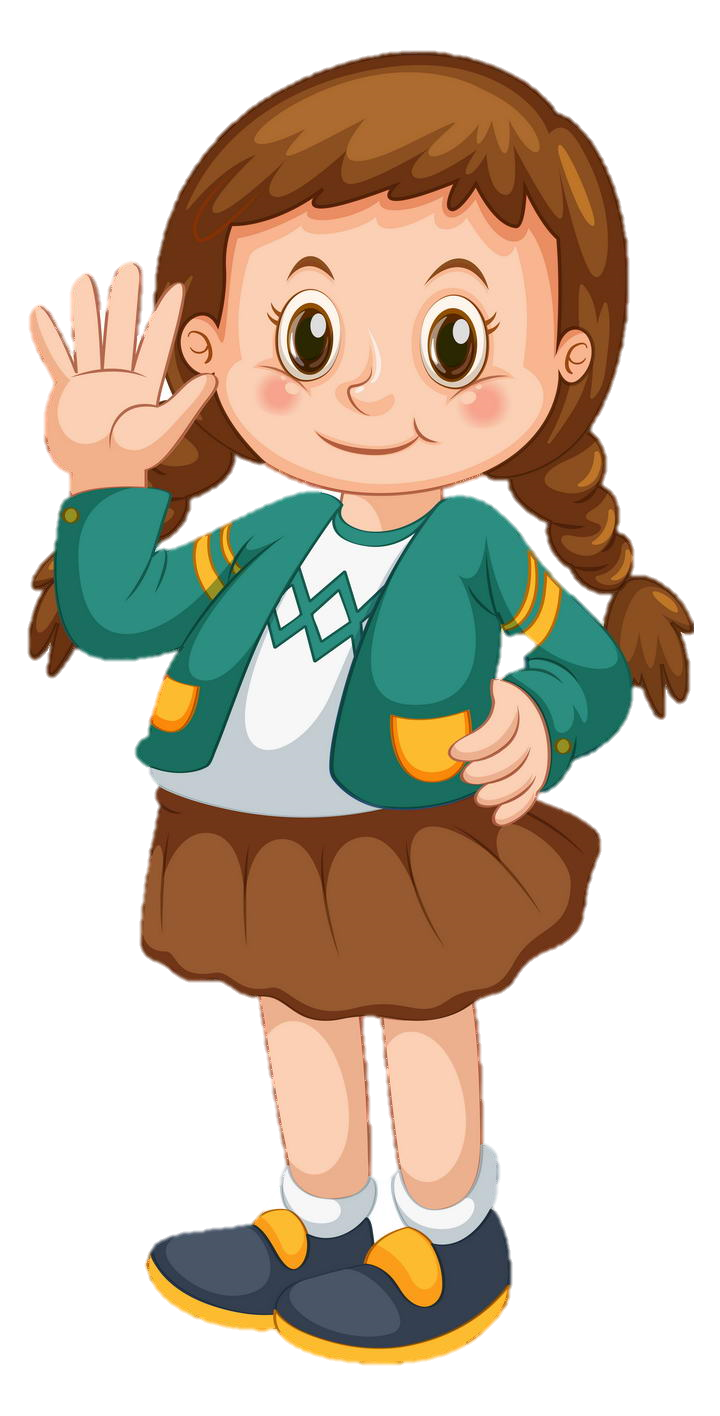 说一说
你爸爸妈妈工作吗？
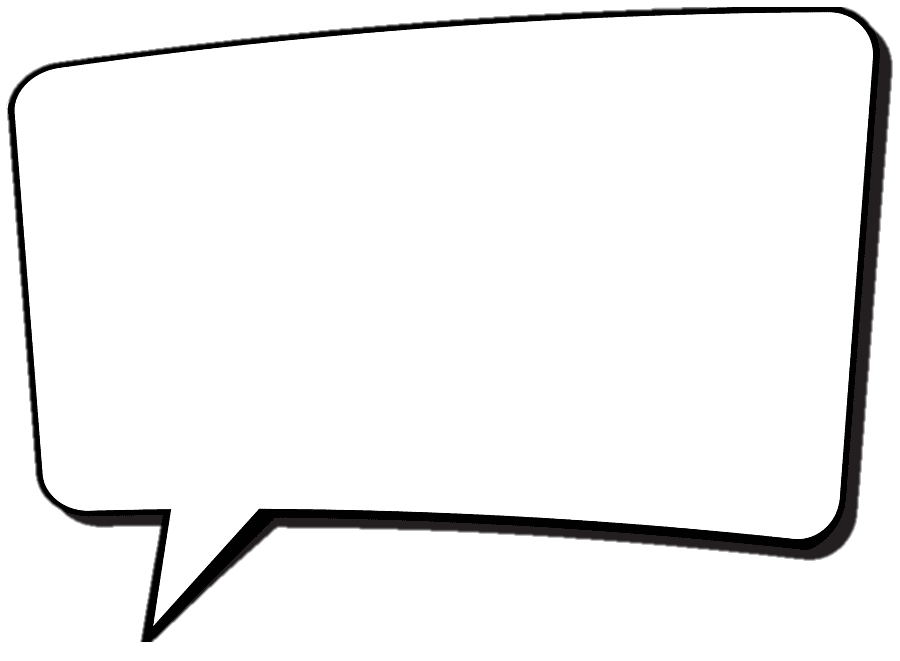 Nǐ bàba māma   gōng zuò ma?
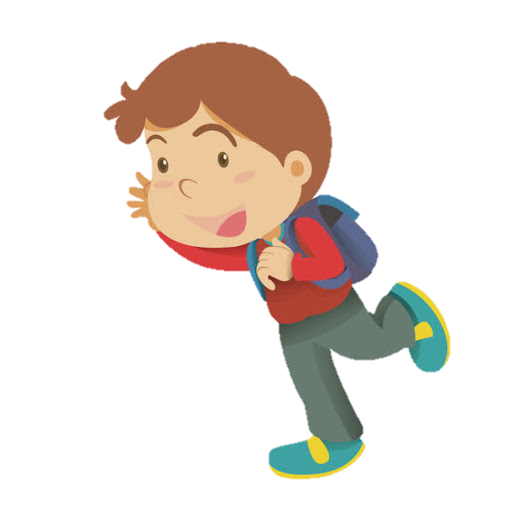 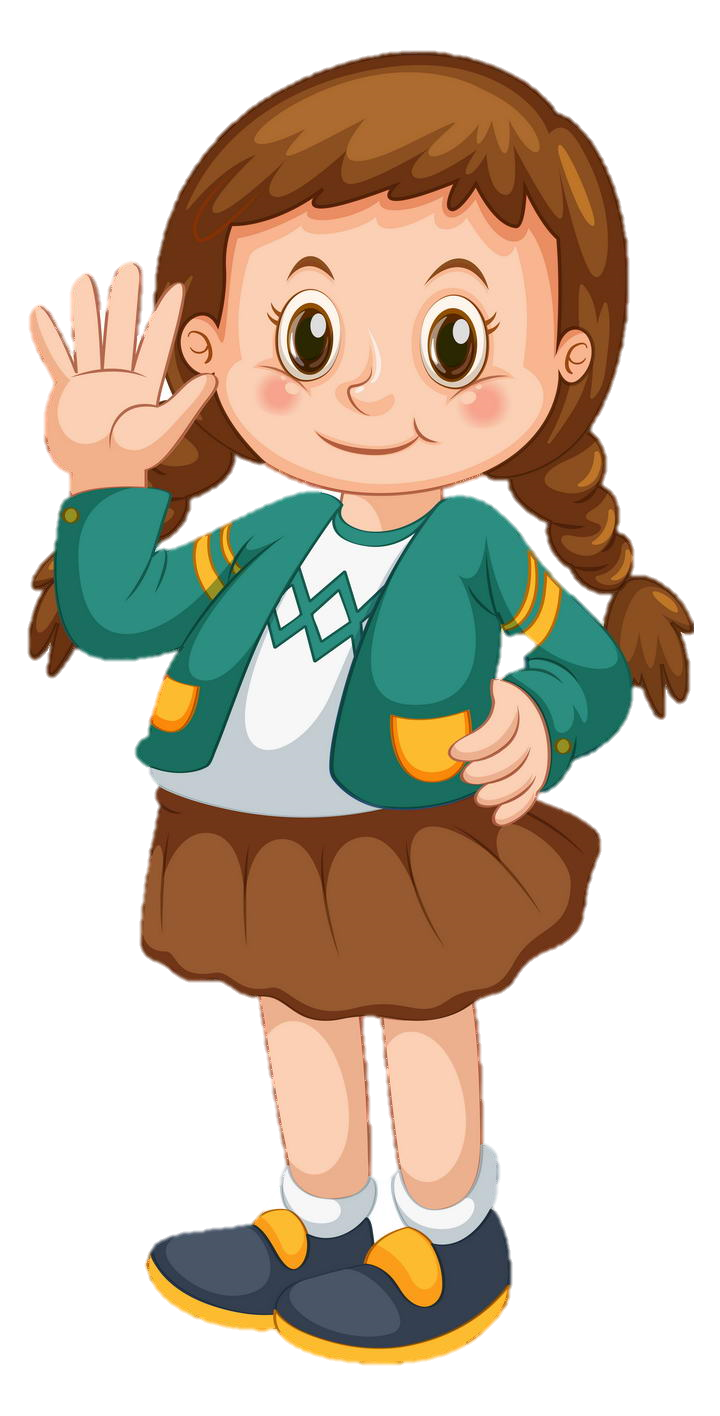 说一说
我爸爸妈妈都工作。
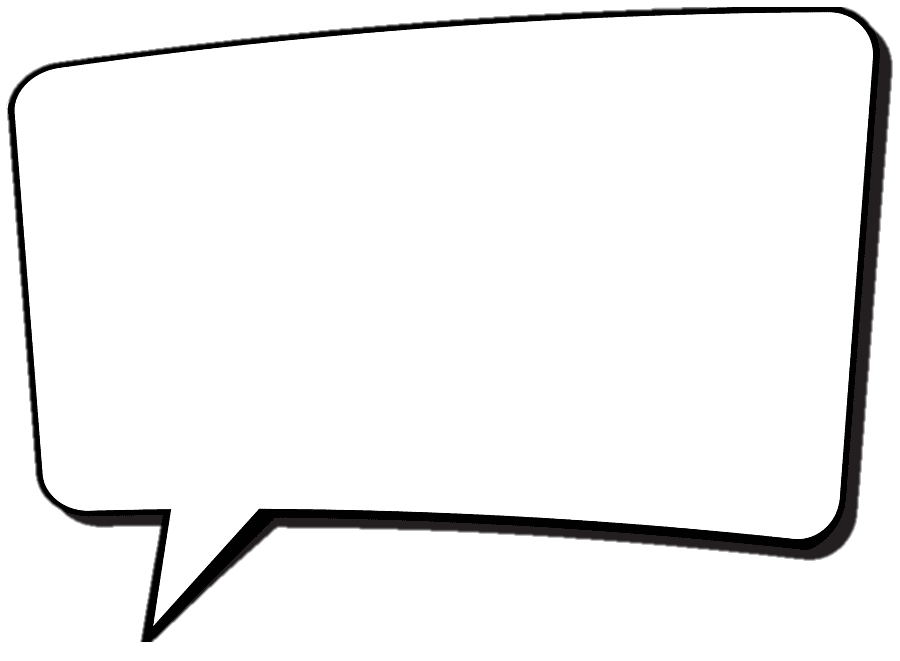 Wǒ bàba māma dōu gōngzuò.
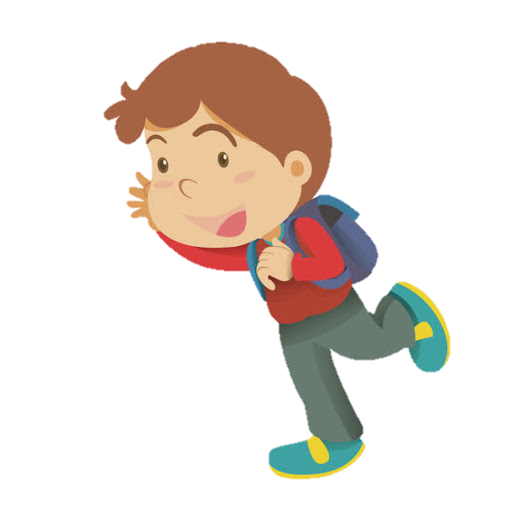 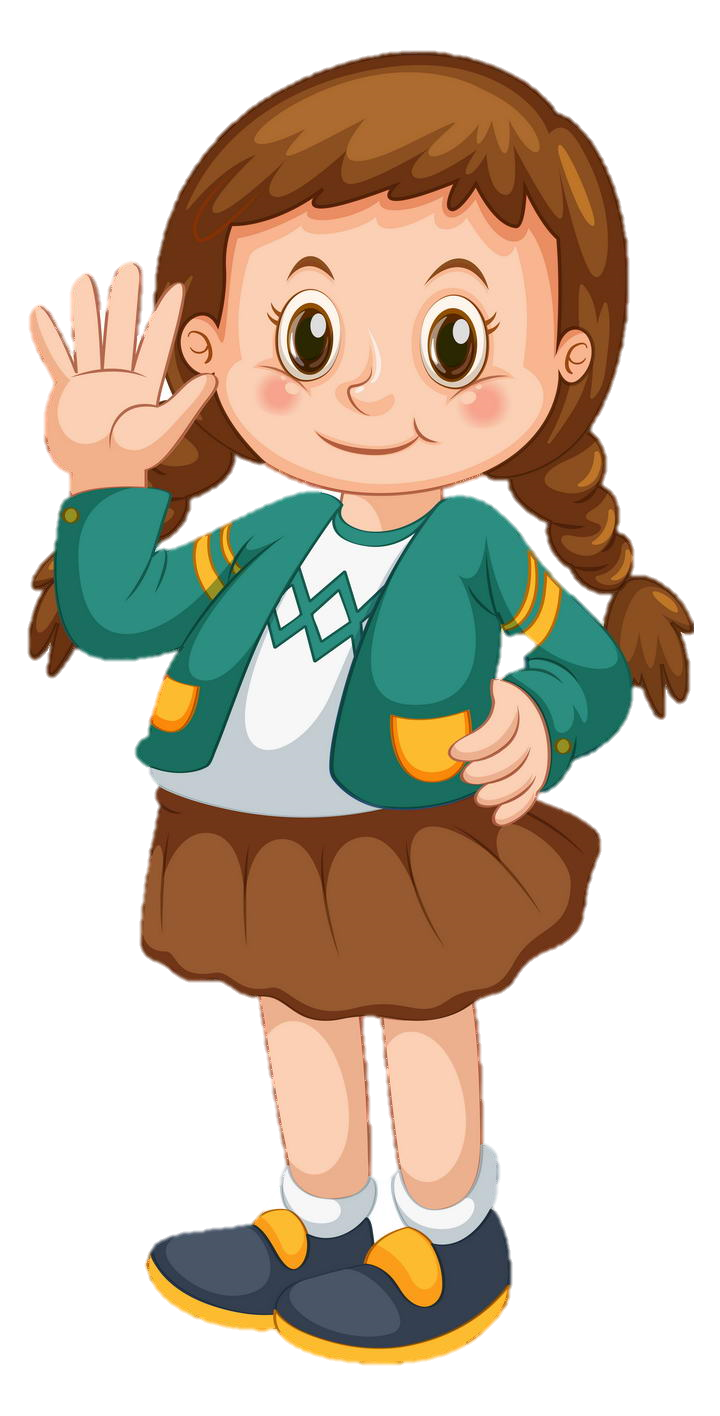 说一说
他们做什么工作？
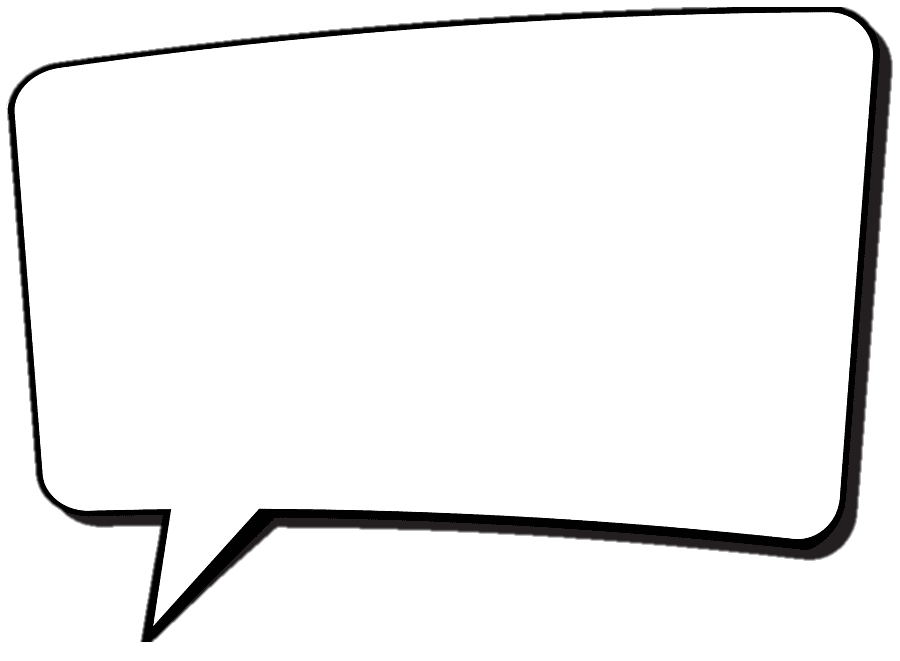 Tāmen zuò shénme gōngzuò?
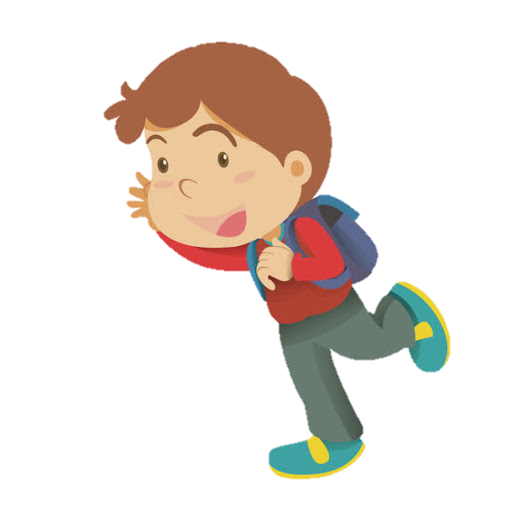 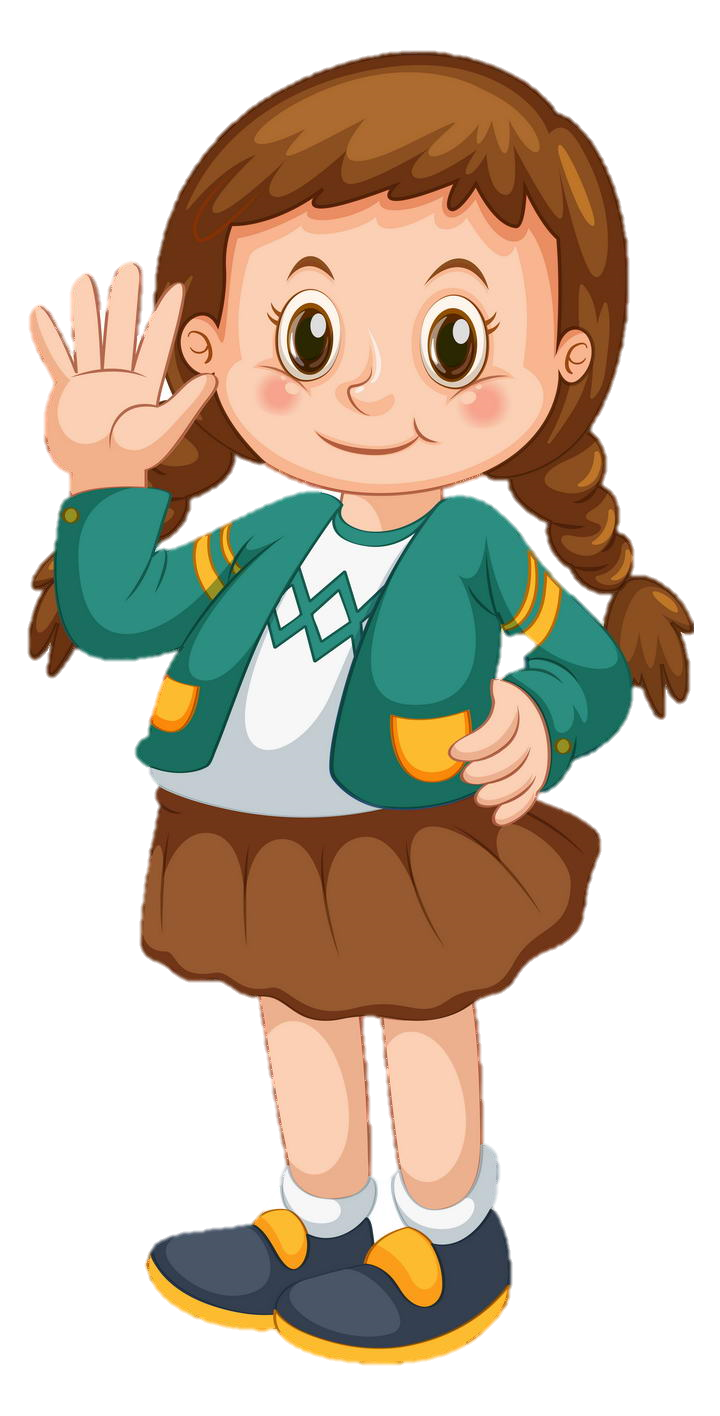 说一说
他们是农民。
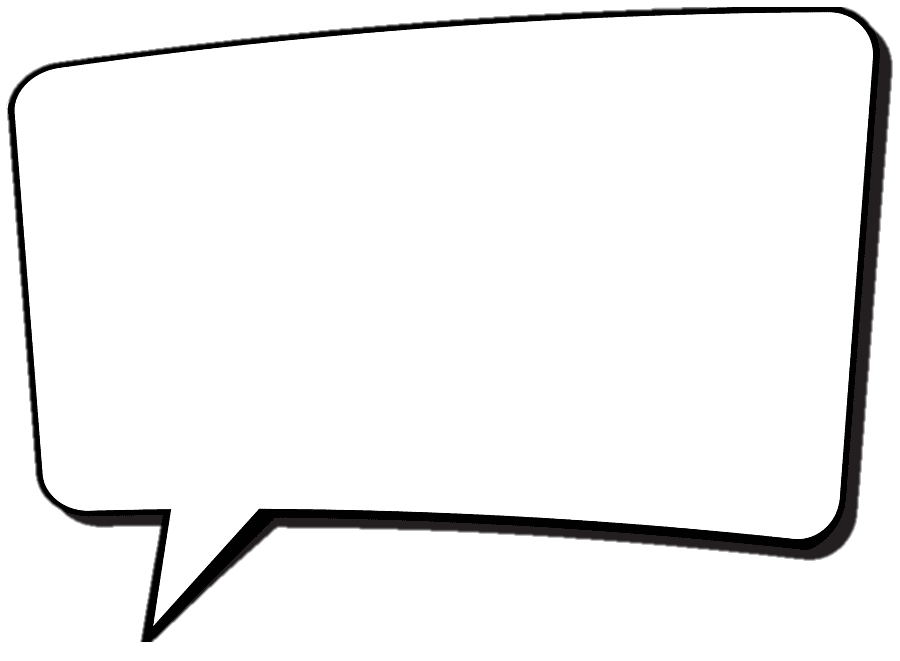 Tāmen shì nóngmín.
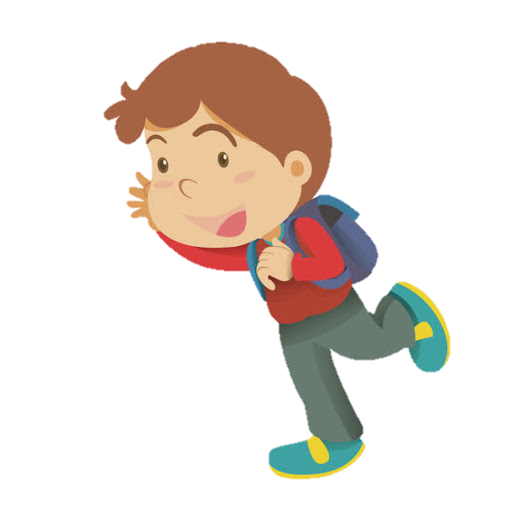 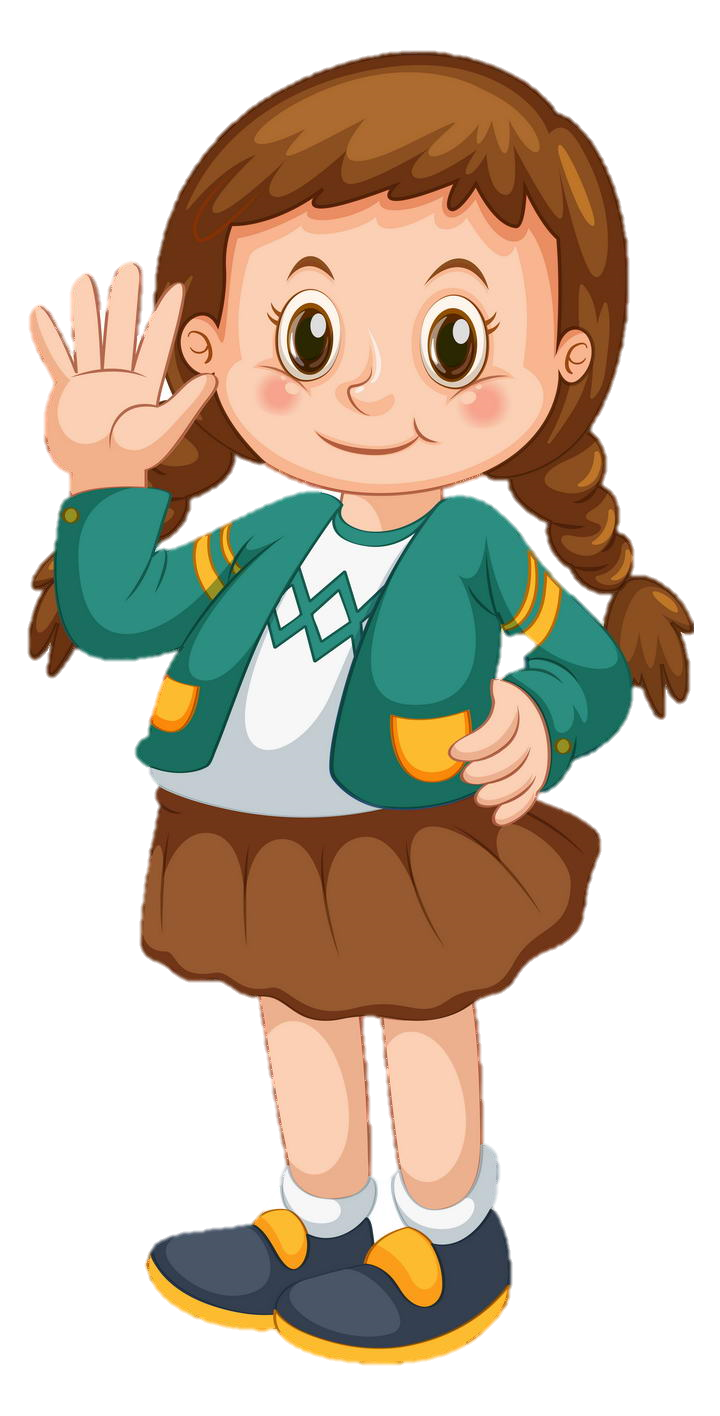 3
练习
liàn xí
แบบฝึกหัด
Wǒ   bà   ba   mā  ma   shì nóng mín.
1. 我爸爸妈妈是农民。
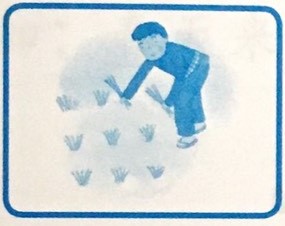 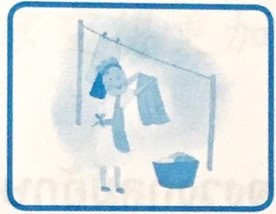 A
B
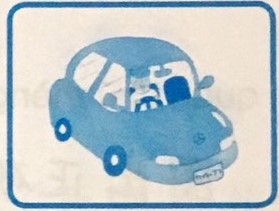 C
Tā men   shì jǐng  chá,       zài   zhǐ   huī jiāo tōng.
2. 他们是警察，在指挥交通。
กำกับการจราจร
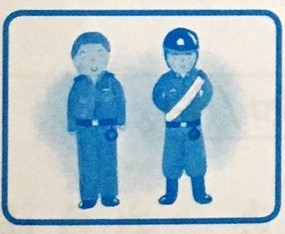 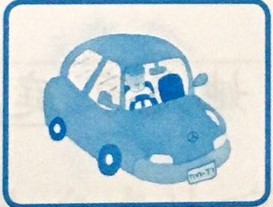 A
B
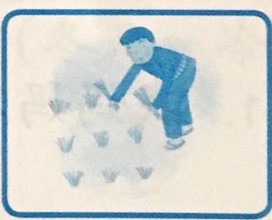 C
Wǒ  shì gōng gòng  qì  chē   sī    jī
3. 我是公共汽车司机。
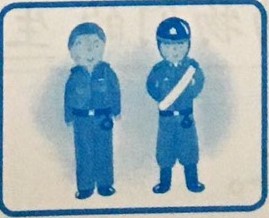 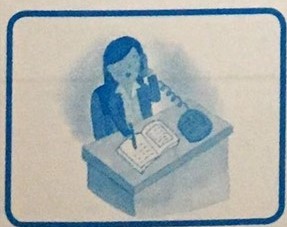 A
B
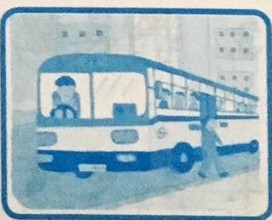 C
Qīng  jié gōng zài   sǎo  dì.
4. 清洁工在扫地。
กวาดพื้น
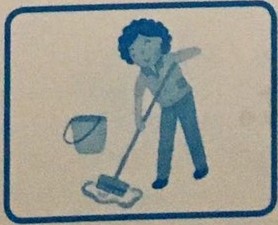 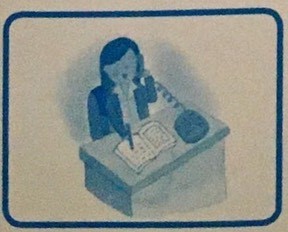 A
B
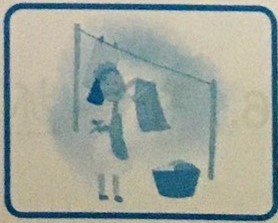 C
1.
Nǐ   bà   ba  zuò shén me gōng zuò?
你爸爸做什么工作？
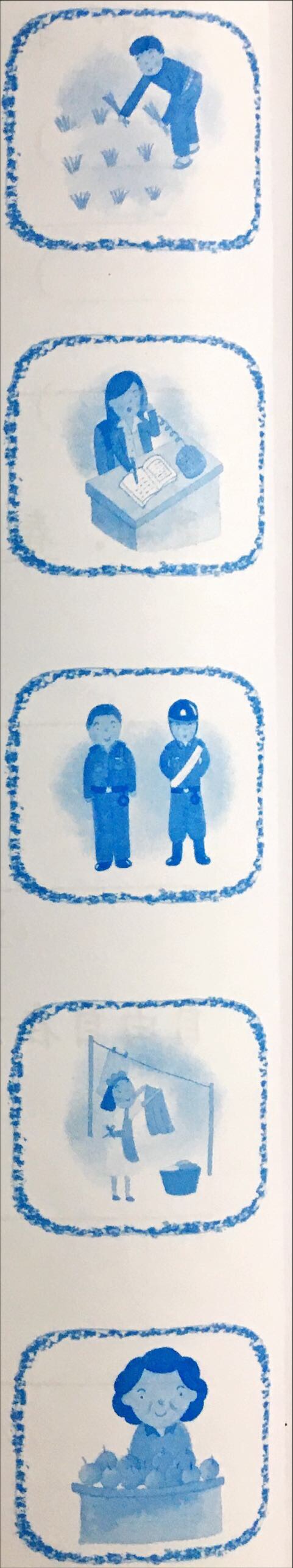 Wǒ  bà   ba   shì nóng mín.
我爸爸是农民。
2.
Nǐ   mā  ma gōng zuò ma?
你妈妈工作吗？
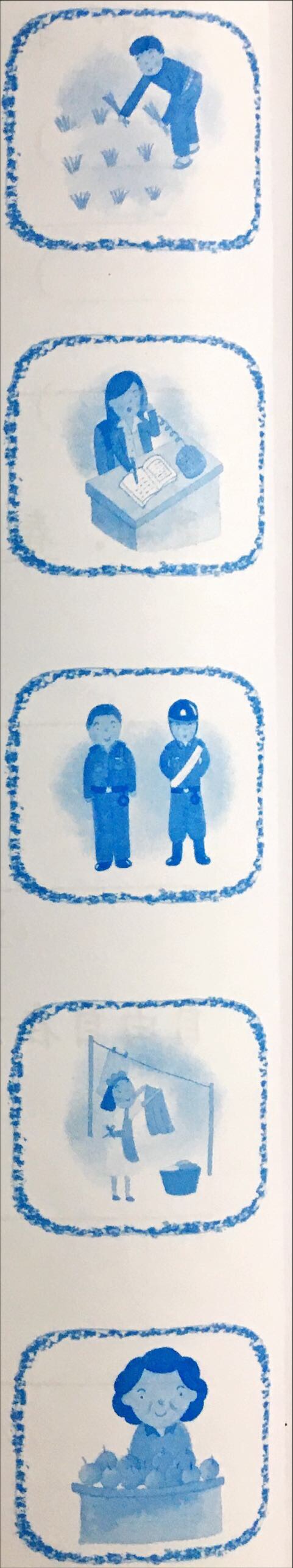 Wǒ  mā   ma gōng zuò,       tā    shì   zhí yuán.
我妈妈工作，她是职员。
3.
Tā  men zuò shén me gōng zuò?
他们做什么工作？
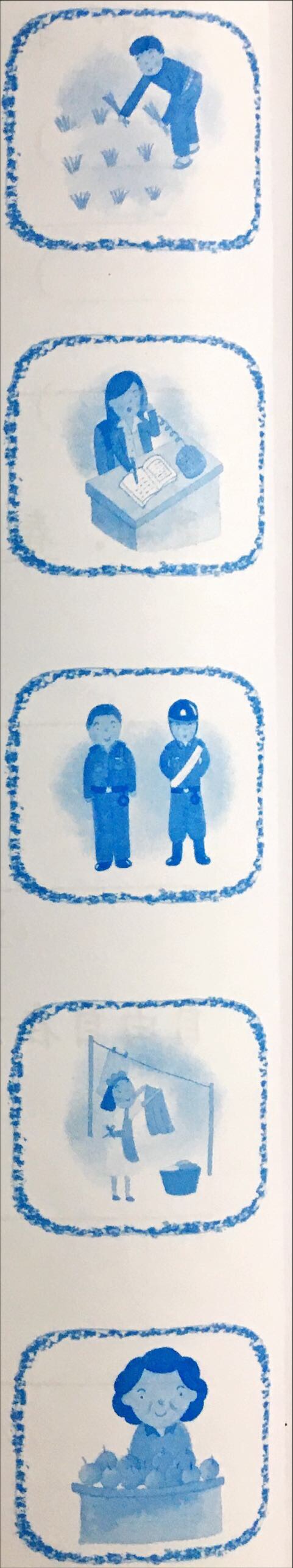 Tā  men  shì jǐng  chá.
他们是警察。
4.
Lǐ   tài   tai  zuò shén me gōng zuò?
李太太做什么工作？
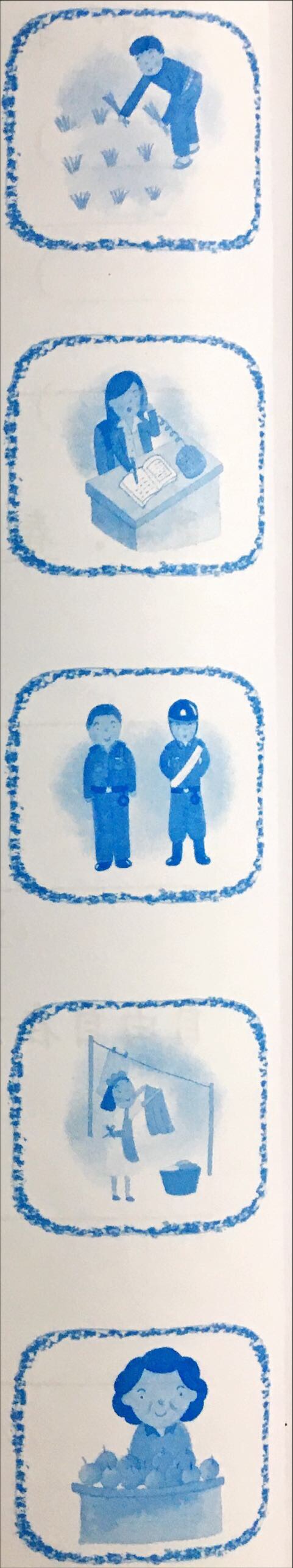 Lǐ    tài  tai   shì  jiā  tíng  zhǔ   fù.
李太太是家庭主妇。
5.
Nǐ    nǎi  nai shì  qīng  jié gōng ma?
你奶奶是清洁工吗？
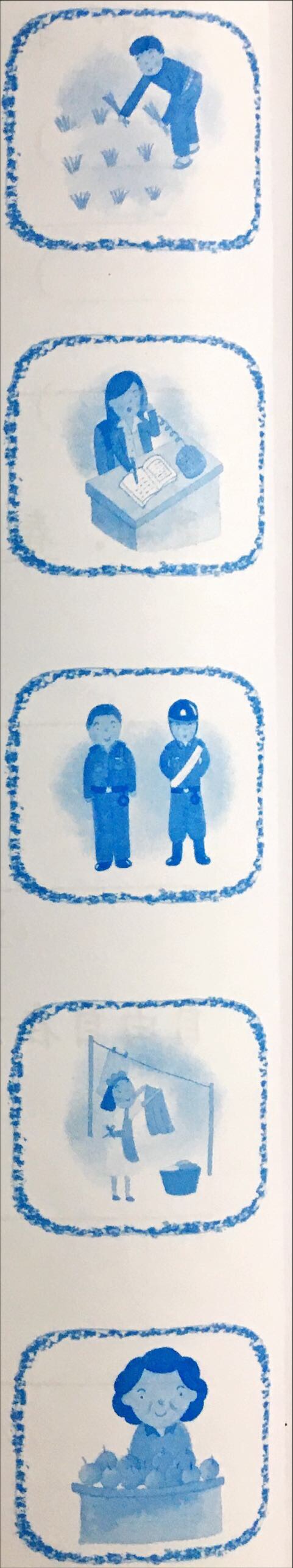 Bú   shì,        wǒ   nǎi   nai  shì shāng rén.
不是，我奶奶是商人。
4
书写
shū xiě
ฝึกเขียนตัวอักษร
书写
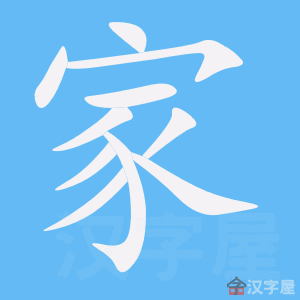 jiā
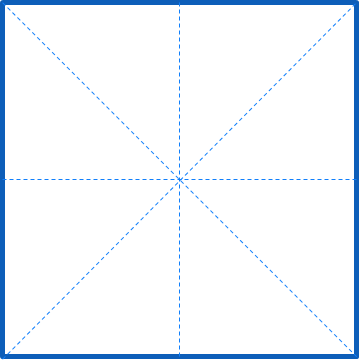 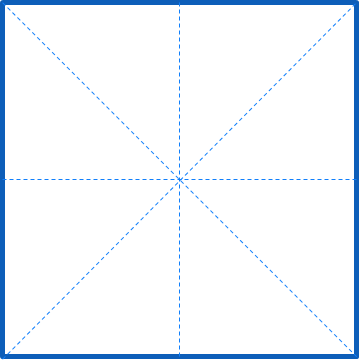 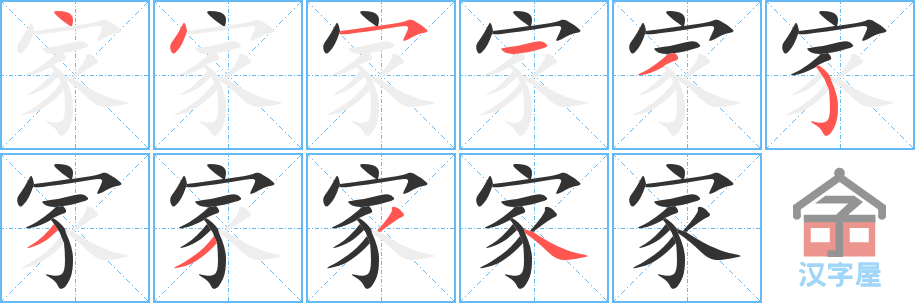 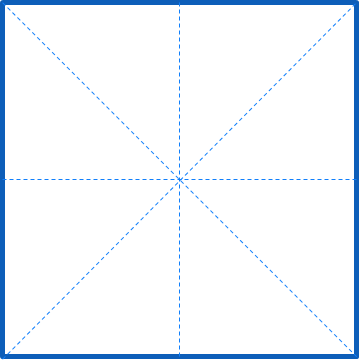 书写
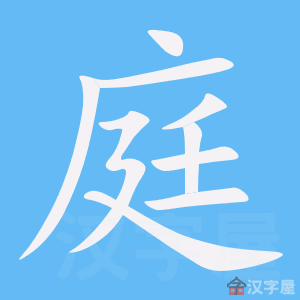 tíng
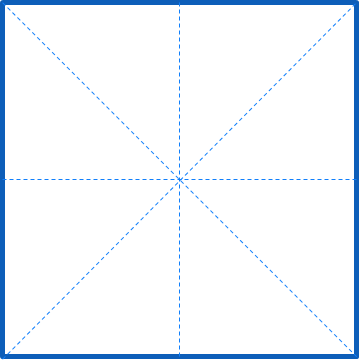 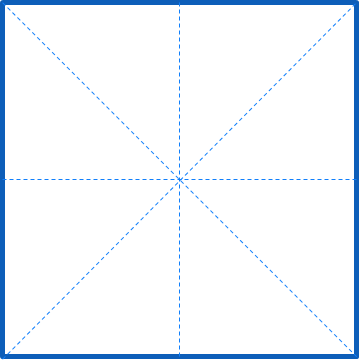 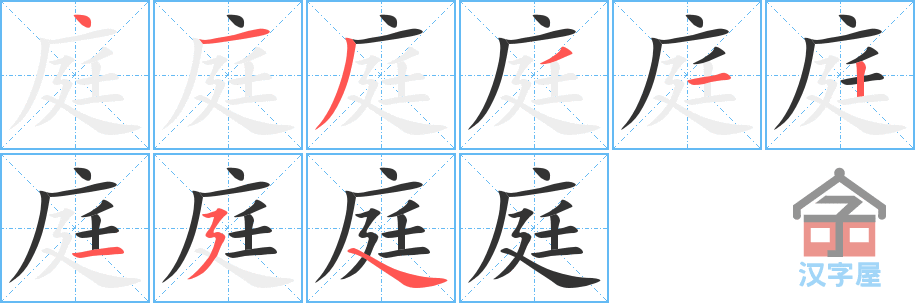 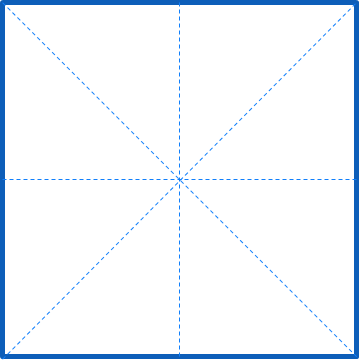 书写
zhí
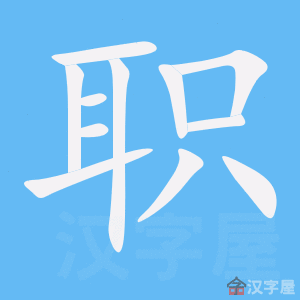 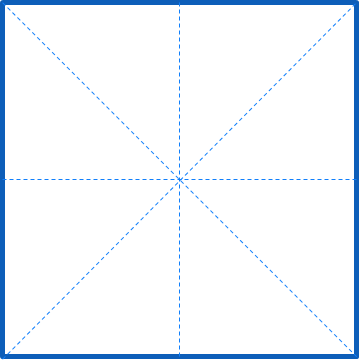 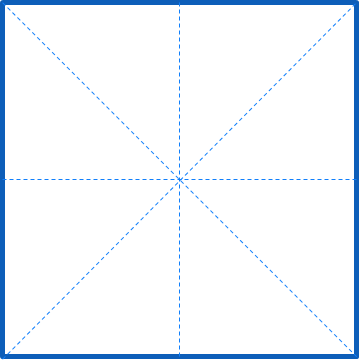 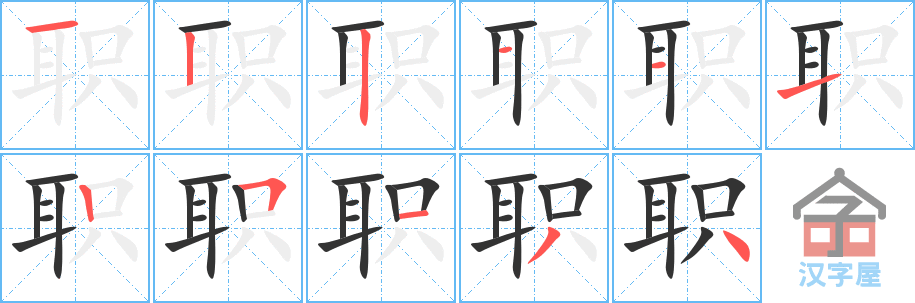 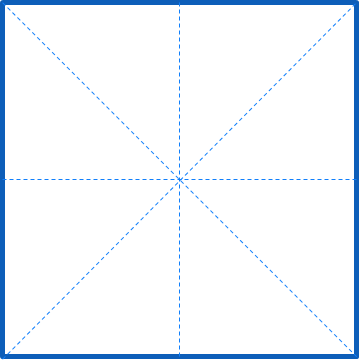 书写
yuán
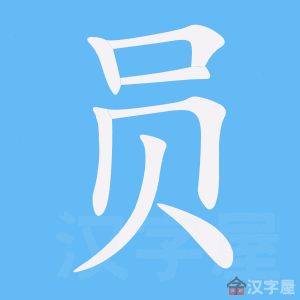 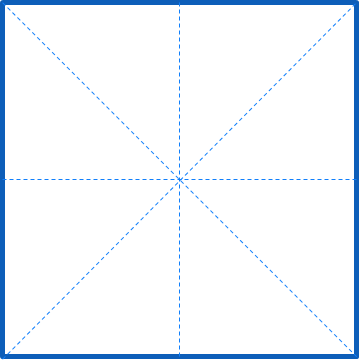 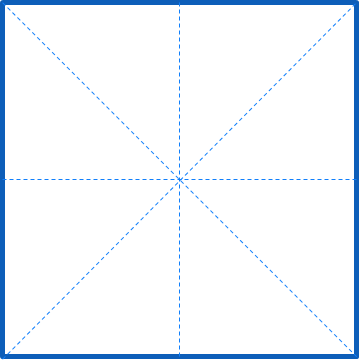 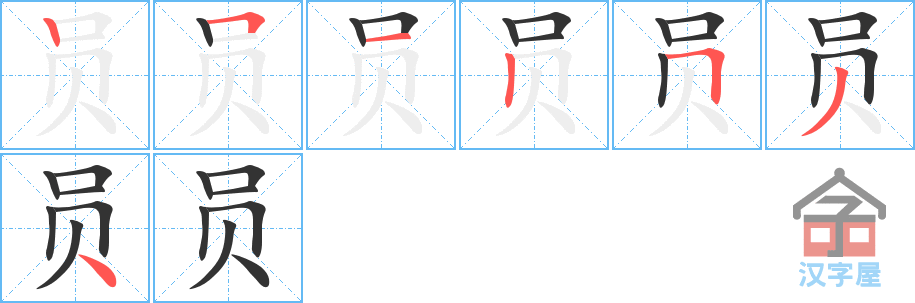 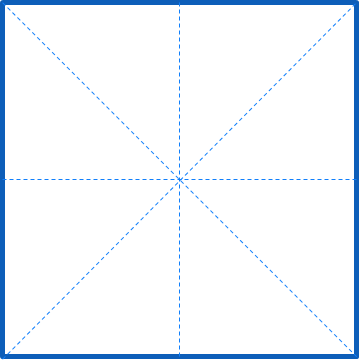 书写
qīng
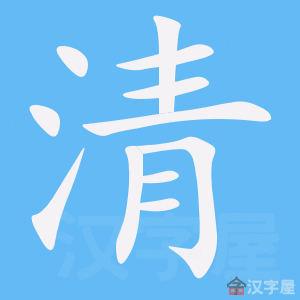 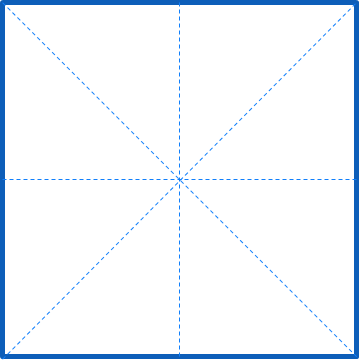 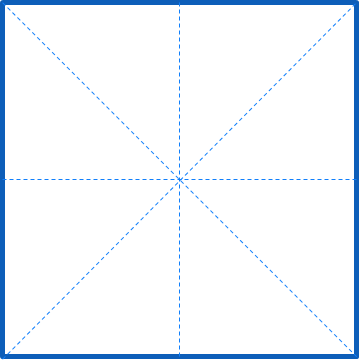 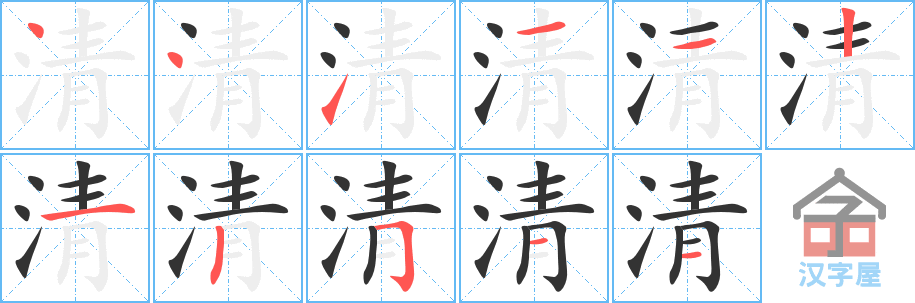 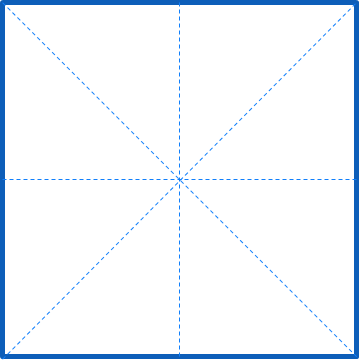 书写
qīng
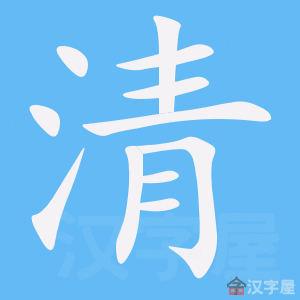 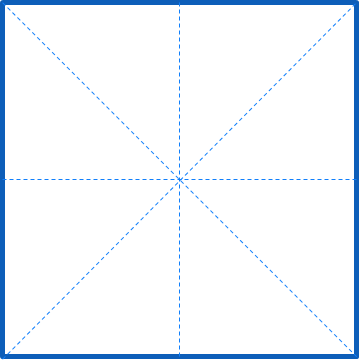 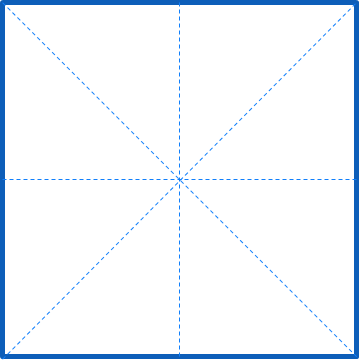 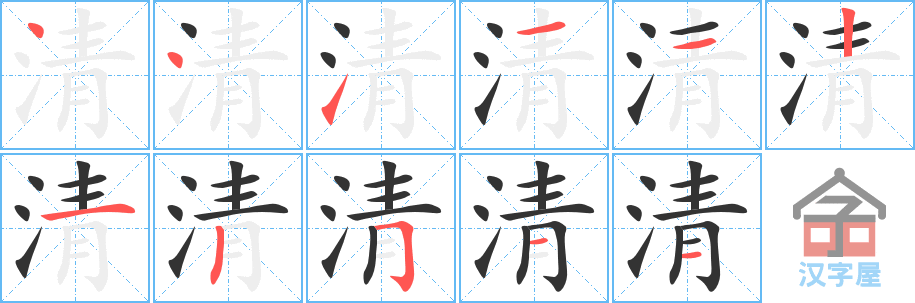 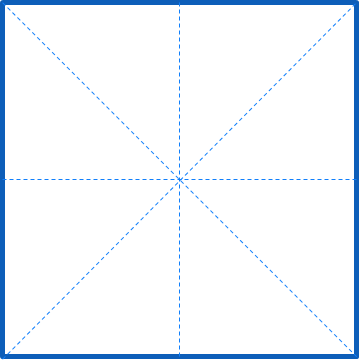 书写
jié
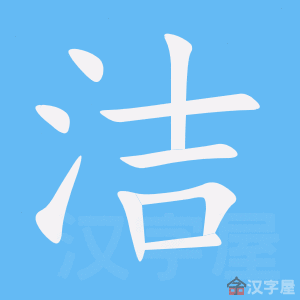 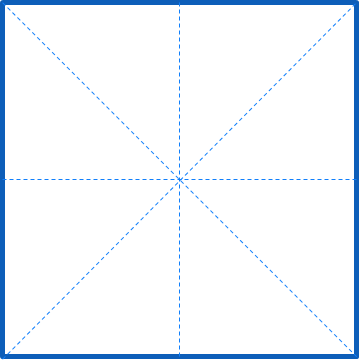 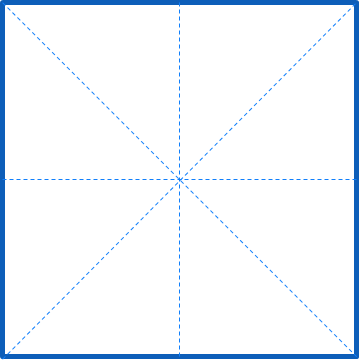 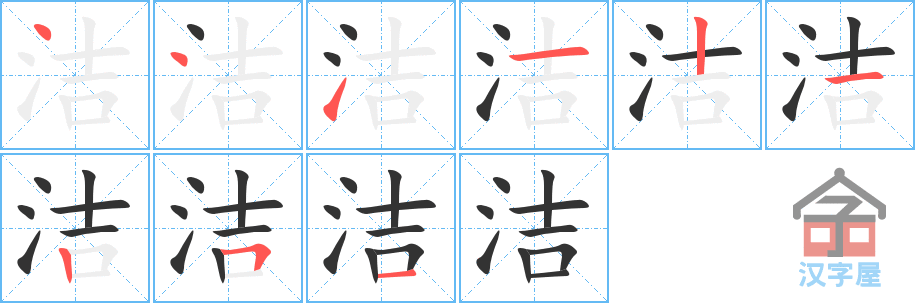 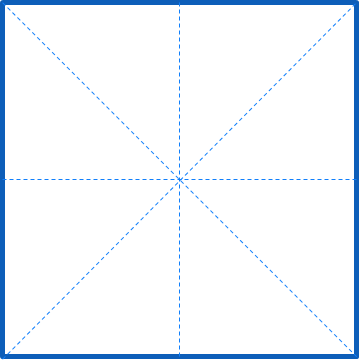 书写
nóng
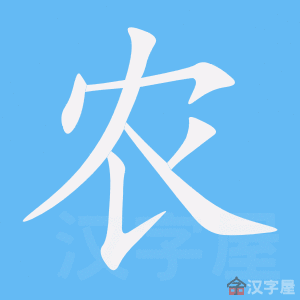 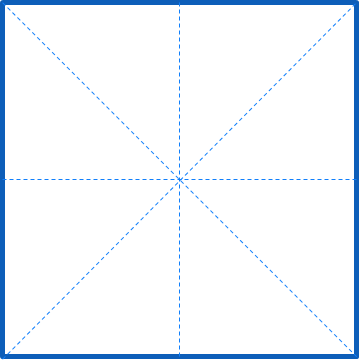 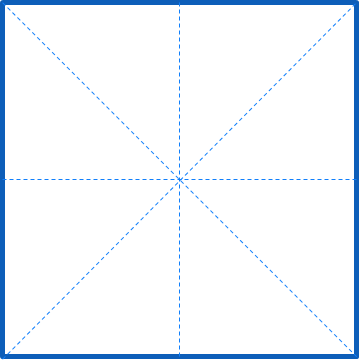 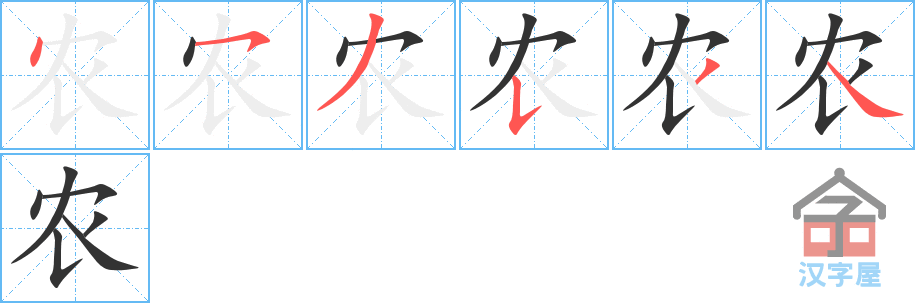 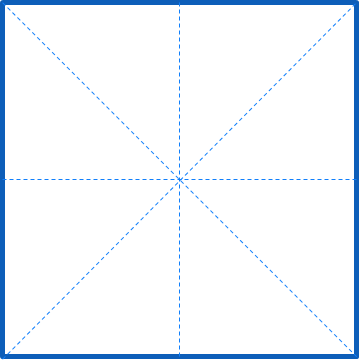 书写
mín
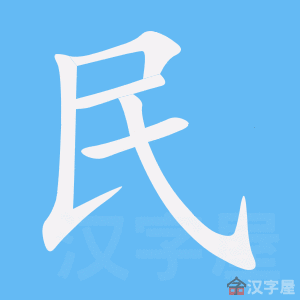 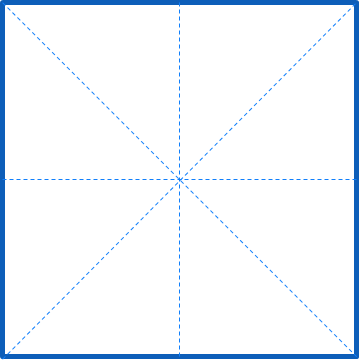 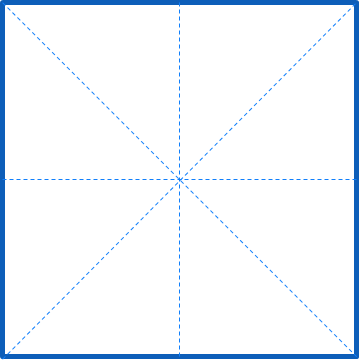 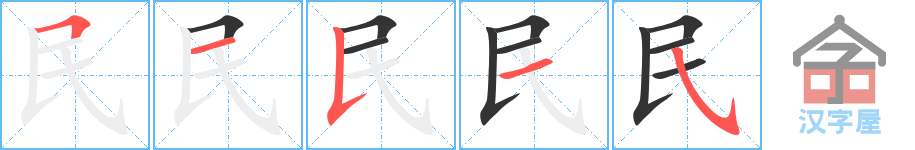 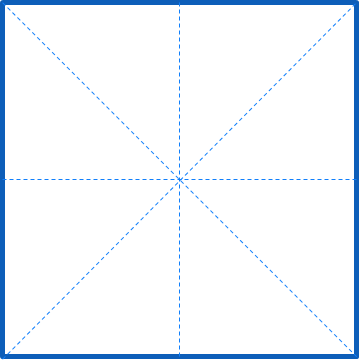 书写
sī
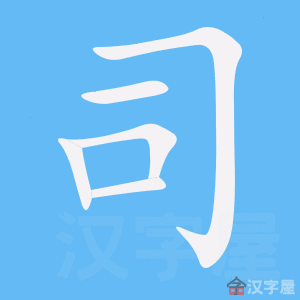 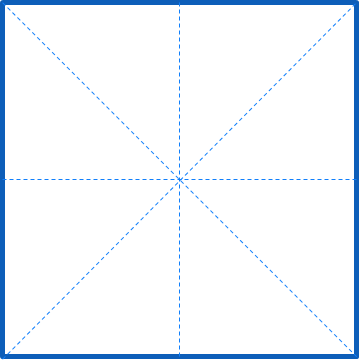 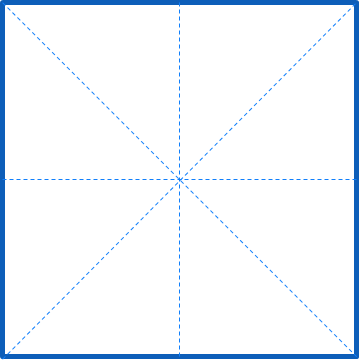 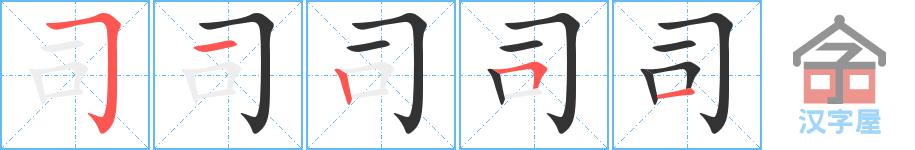 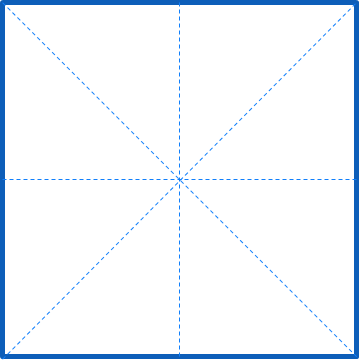 书写
jī
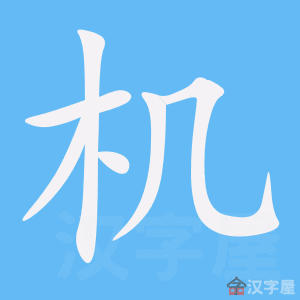 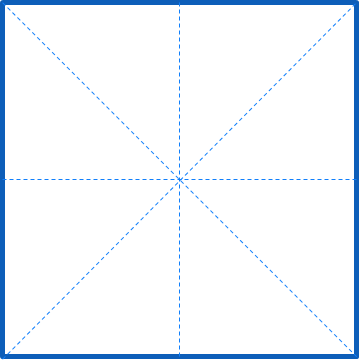 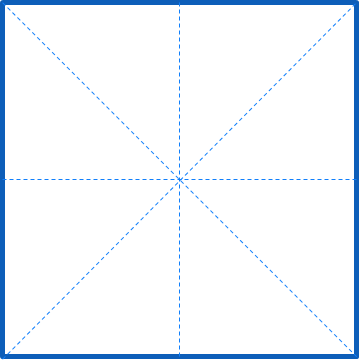 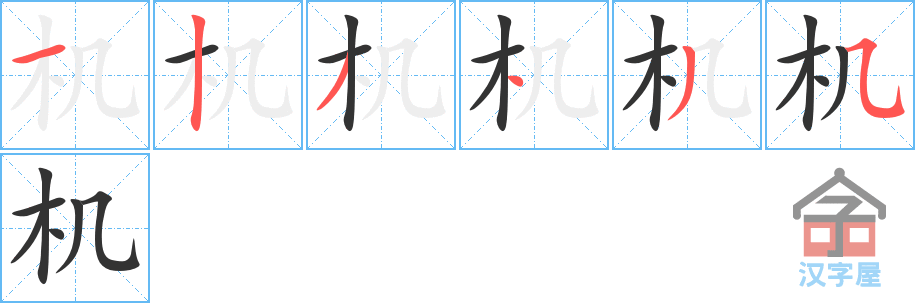 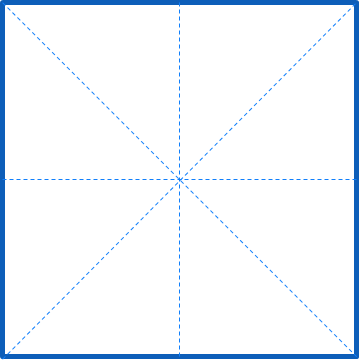